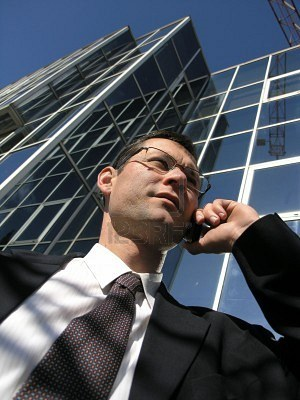 Зарубежный опыт государственного регулирования финансовой политики организации
Общие закономерности при регулировании и реформировании ценообразования в зарубежных странах
В процессе изучения зарубежного опыта ценообразования появляется возможность выявления его закономерностей и тенденций, использования полученных знаний при формировании и регулировании ценового механизма в период развития рыночных отношений и экономики смешанного типа.
В развитых странах с рыночной и смешанной экономикой в качестве общей тактики используются определенные правила ценообразования, которые оформляются в виде законов, законодательных актов, регламентирующих порядок и методологию формирования цен.
Кроме прямого установления и регулирования цен государственные органы осуществляют ценовой контроль; который проводится в основном в виде наблюдения за динамикой цен и соблюдением ценового законодательства.
При нарушении законодательных и нормативных актов, регулирующих ценообразование и конкуренцию, во многих странах установлены серьезные экономические и административные санкции: изъятие и взыскание определенных денежных средств в период нарушений, взимание штрафов, лишение лицензий, персональная ответственность должностных лиц и др. 
В зарубежных странах с развитой рыночной и смешанной экономикой сфера регулируемого и контролируемого государством ценообразования составляет от 10 до 40% общего объема выпускаемой продукции. Так, удельный вес контролируемых и регулируемых государством цен в Австрии достигает 10%, Германии - до 40%, Греции - 20%, Дании - 5%, Испании - 10%, Италии - до 30%, Китае - до 30%, США - до 10%, Франции - 20%, Финляндии - до 40%, Швеции - до 40%, Японии - до 20%.
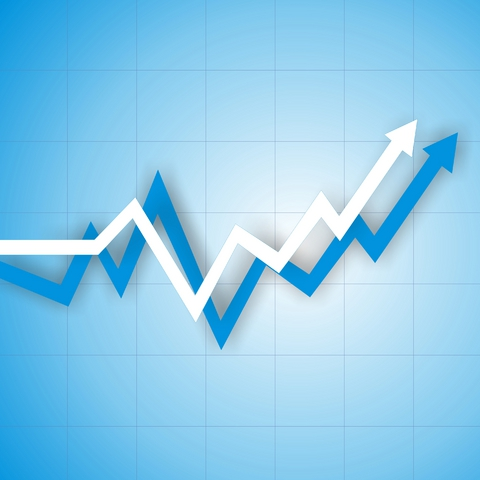 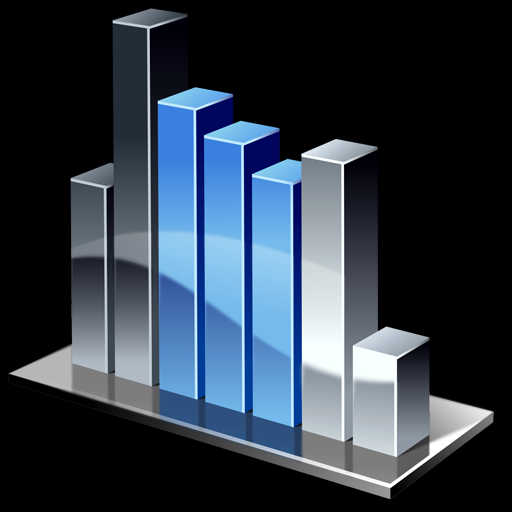 Основной целью государственного регулирования цен является соблюдение в целом интересов общества, и прежде всего социально незащищенных слоев населения: обеспечение прожиточного минимума, защита интересов будущего поколения, достижение важных социальных результатов и обеспечение охраны окружающей среды, недопущение серьезного инфляционного роста цен в результате возникновения устойчивого дефицита бюджета страны, резкого роста цен сырья и топлива, монополизма производителей, а также создание условий для нормальной конкуренции, ориентирующей на внедрение достижений научно-технического прогресса, применение передового опыта организации производства, труда и управления.
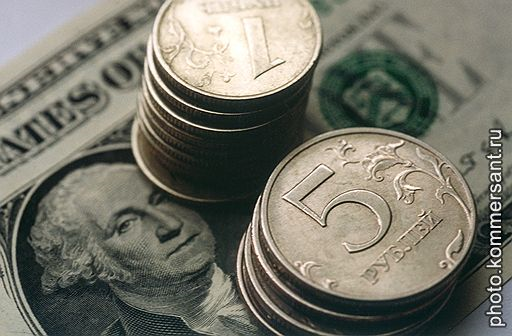 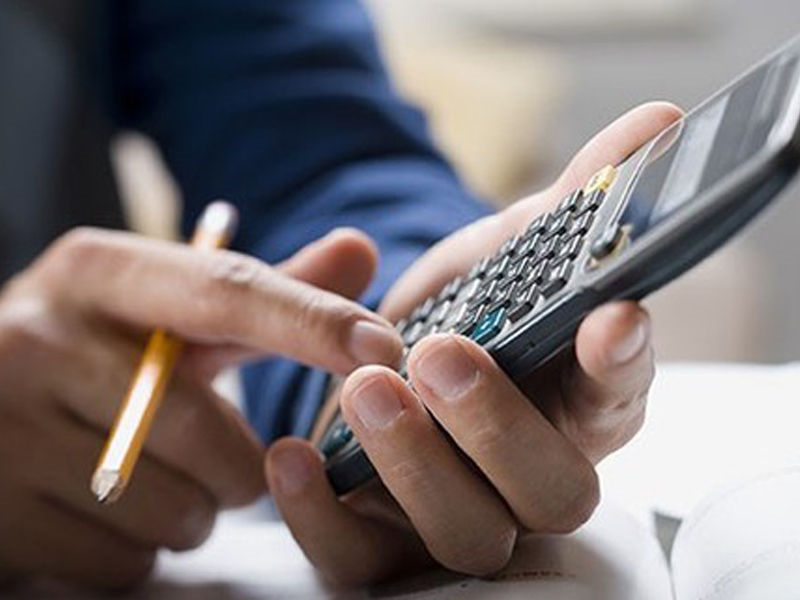 Государственное регулирование цен в странах с рыночной экономикой является попыткой государства с помощью законодательных, нормативных, административных и бюджетно-финансовых мероприятий воздействовать на цены таким образом, чтобы способствовать устойчивому развитию экономики, нивелировать циклические колебания процессов воспроизводства. В зависимости от конъюнктуры регулирование цен носит антикризисный, антиинфляционный, стабилизирующий характер. 
     Таким образом, ни в одной стране с развитой рыночной экономикой не существует полной свободы в ценообразовании. Под контролем государства продолжают оставаться целые отрасли, имеющие особую социальную значимость. Прежде всего, речь идет о ценах продукции топливно-энергетического комплекса, коммунального хозяйства и бытового обслуживания населения, медикаментов, тарифов транспортных (железнодорожных) и почтово-телеграфных услуг и др. В эту группу одновременно включаются основные продовольственные товары, цены которых регулируются путем жесткого регламентирования закупочных цен сельскохозяйственной продукции.
Австрия
государственное регулирование цен осуществляется на основе закона о ценах;
законодательство исходит из того, что устанавливаемые цены должны быть экономически оправданными прежде всего с точки зрения приоритетного учета интересов развития экономики страны в целом и потребителей, а не фактической себестоимости продукции отдельного предприятия;
цены товаров и услуг, на которые в Австрии существует государственная монополия (табак и табачные изделия, соль, почтовые сборы, телефонные, телеграфные и железнодорожные тарифы), устанавливаются специальными постановлениями парламента;
в законе о ценах определены общие правила их установления на импортируемые товары (фрукты, овощи, кофе, какао, удобрения, корма).
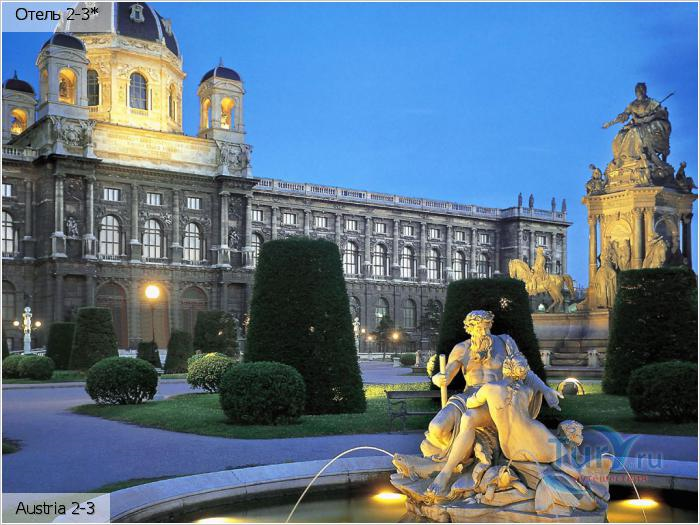 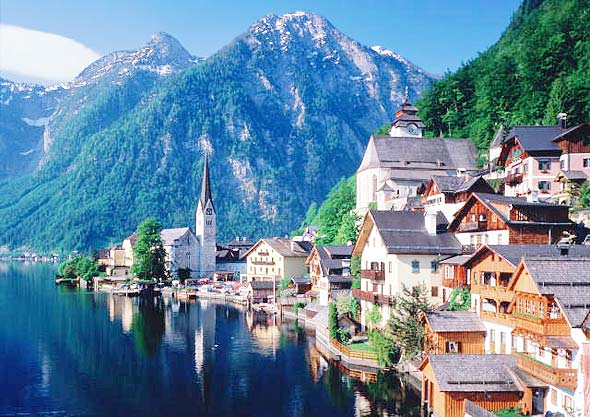 Германия
государство регулирует и контролирует до 40% всех цен промышленных и потребительских товаров и услуг;
нет чисто рыночной системы ценообразования в сельском хозяйстве. Государство в этой сфере поддерживает производителей. Цены ориентированы на уровень возмещения издержек. Производители сельхозпродукции находятся в неравных условиях из-за разного плодородия почв; 
в настоящее время  действуют в основном свободные рыночные цены, эффективно учитывающие механизм равновесия предложения и спроса, удовлетворяющие потребности всего общества и смягчающие социальные последствия для недостаточно защищенных слоев населения.
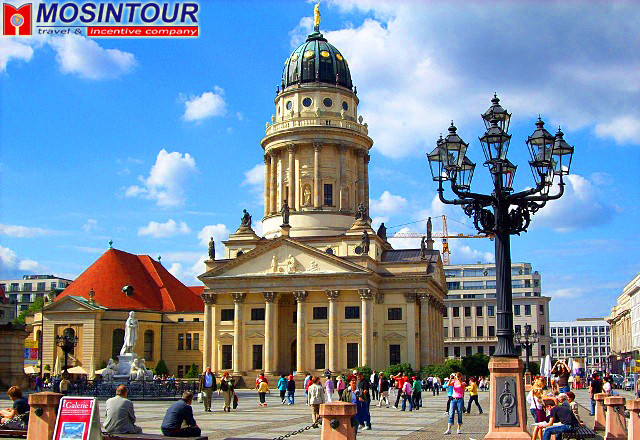 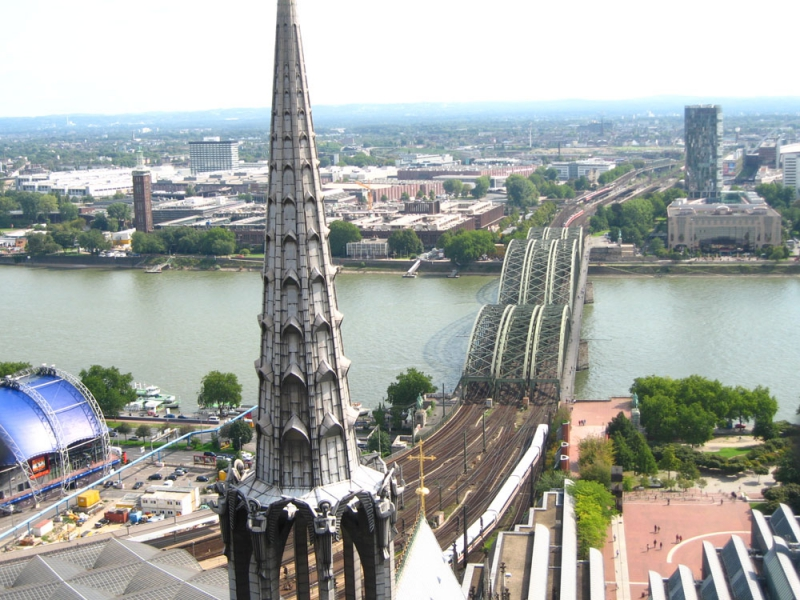 Греция
широко применяется свободное рыночное ценообразование на промышленные и потребительские товары и услуги; 
цены примерно 20% наименований потребительских товаров и услуг регулируются государственными органами;
для товаров и услуг первой категории устанавливается верхний предел цены либо максимальная прибыль отдельно для оптового и розничного звеньев;
цены товаров и услуг второй категории контролируются только в целях предотвращения получения торговой сверхприбыли. 
цены товаров и услуг третьей категории, которые не считаются предметами первой необходимости, формируются свободно, без участия органов государственной власти.
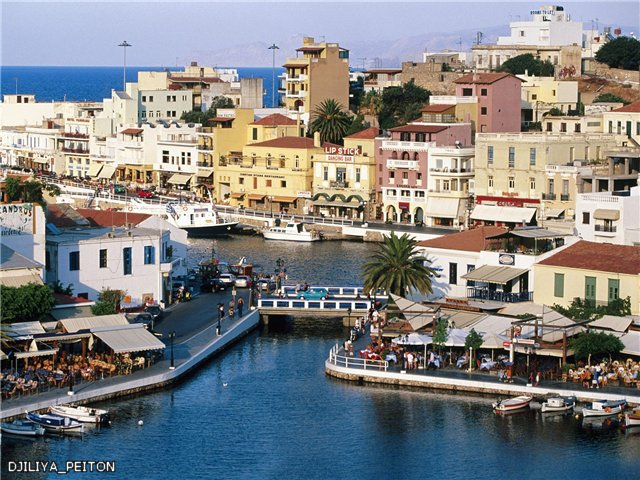 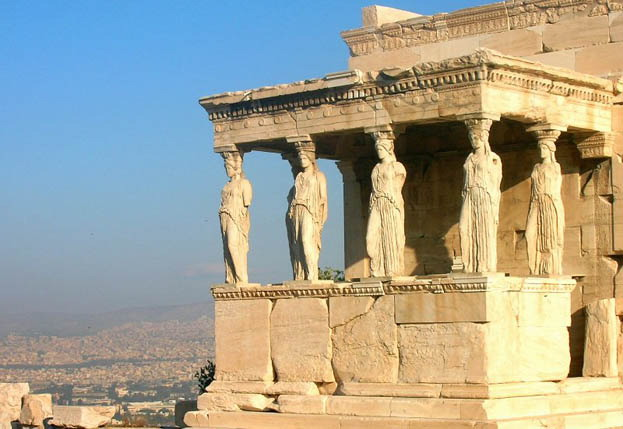 Испания
Разрешительные цены. Такие цены устанавливаются на электроэнергию, газ, бензин, керосин, нефть и другие виды топлива, фармацевтические товары, услуги почтовой, телеграфной и телефонной связи, железнодорожный и автомобильный транспорт, морские и воздушные перевозки пассажиров в пределах страны и др;
Уведомительные цены. Повышение цен таких товаров, как стерилизованное молоко, расти-тельное масло, фуражное зерно, минеральные удобрения, производится после уведомления Высшего совета по ценам о предстоящем их увеличении за один месяц до его осуществления;
Местные цены. Повышение цен таких товаров и услуг, как водоснабжение для нужд населения, городские пассажирские перевозки, услуги клиник, санаториев, больниц, относится к компетенции местных комиссий по ценам. 
В Испании не существует единой методики определения цен, в том числе новой продукции.
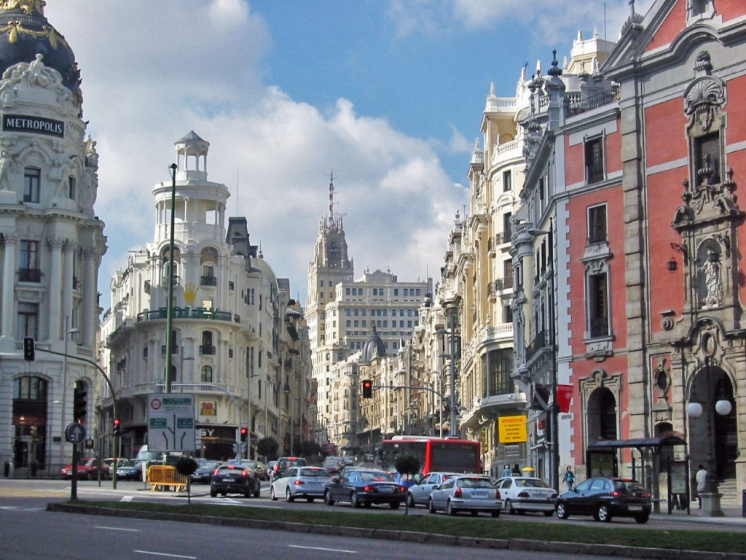 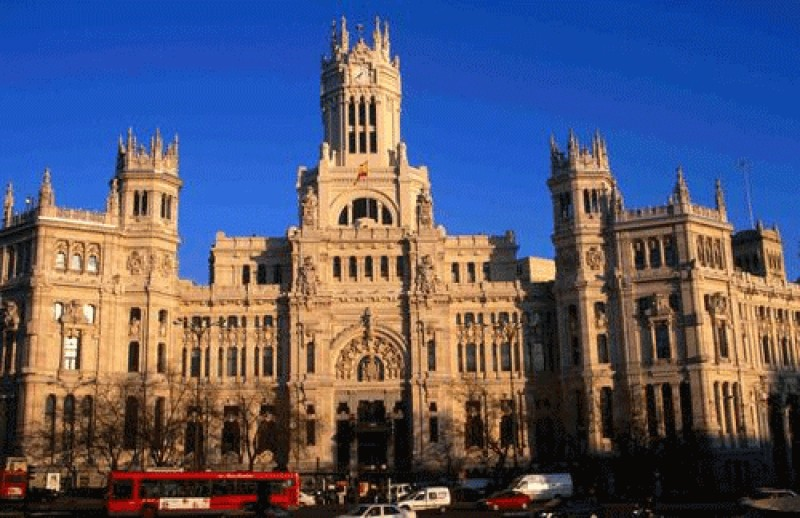 Италия
регулирование цен в этой стране осуществляется Межминистерским комитетом по дисциплине и координации цен и местными комитетами цен; 
в стране действует разветвленная государственная система контроля за ценами; 
одновременно в стране регулярно и широко проводится сезонная распродажа населению потребительских товаров по значительно сниженным ценам; 
в целом в Италии государство регулирует и контролирует до 30% всех цен промышленных и потребительских товаров и услуг.
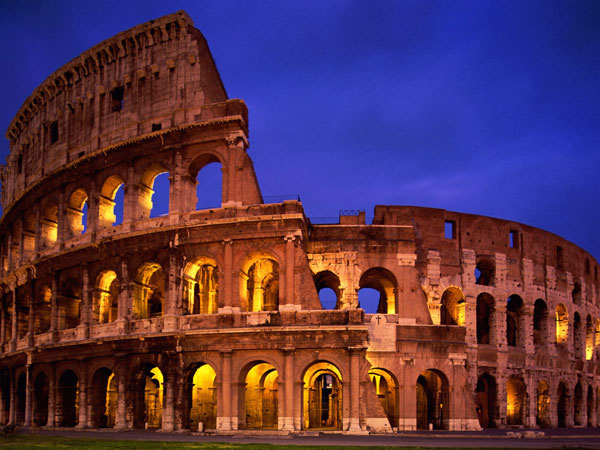 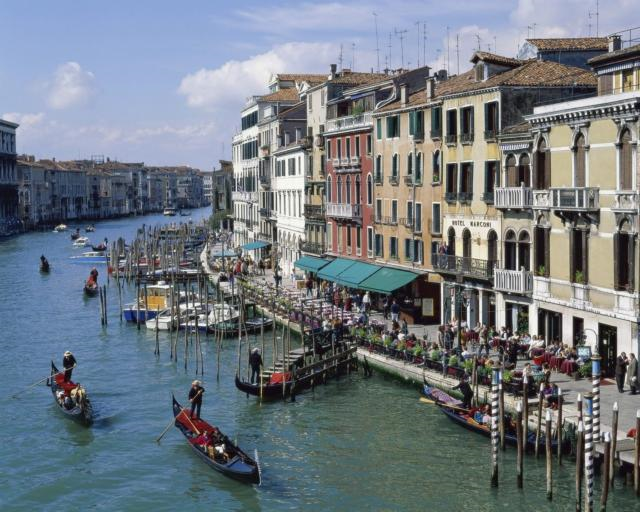 Китай
действует комбинированная система управления ценами. В результате государственного регулирования цен в определенной степени, сглажены диспропорции в их соотношениях;
следует обратить внимание на гибкую политику ценообразования в Китае, реагирующую на оперативные корректировки курса реформ в зависимости от происходящих изменений в хозяйственной жизни;
в настоящее время государство контролирует и регулирует до 30% всех цен промышленной, сельскохозяйственных и потребительских товаров и услуг.
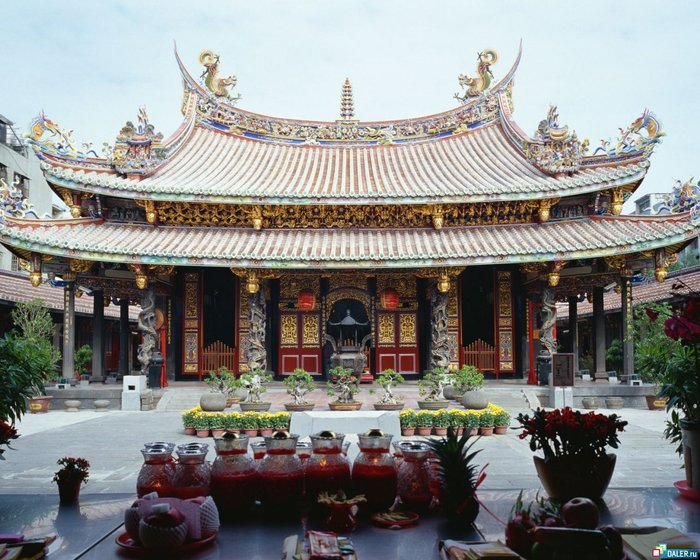 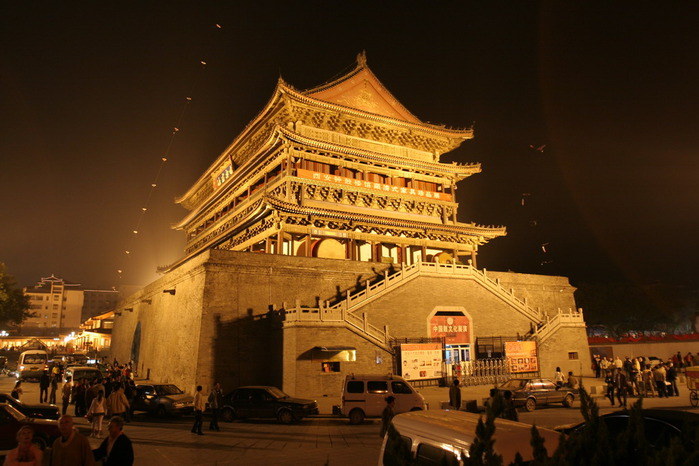 Норвегия
вопросы цен и торговой конкуренции регулируются законом «О контроле за ценами, прибылью и ограничением конкуренции», а также рядом королевских резолюций, изданных на основании данного закона;
государство имеет право издавать обязательные для всех положения, устанавливающие максимальный и минимальный уровень цен, либо «замораживать» их;
основой для установления внутренних цен в Норвегии являются мировые цены.
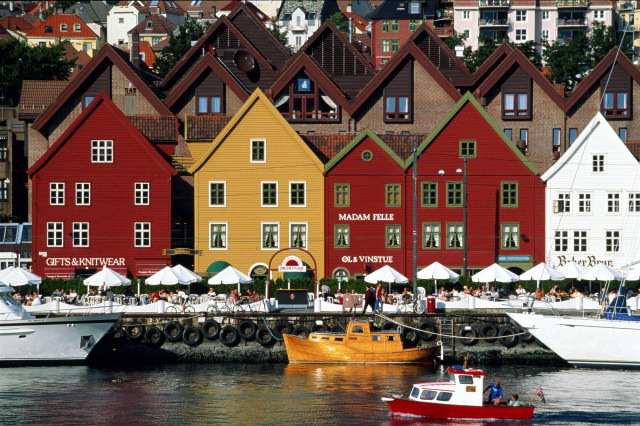 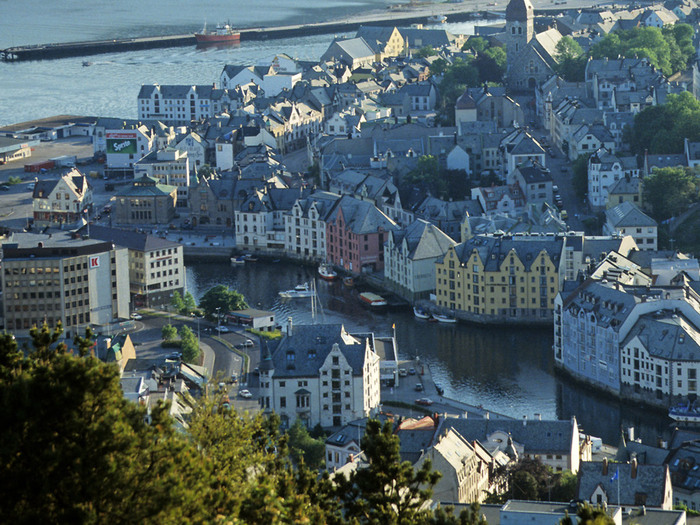 США
прямое государственное регулирование цен в настоящее время применяется в высокомонополизированных отраслях;
особо следует остановиться на государственном регулировании цен продуктов аграрного комплекса. Правительство США придает особое значение регулированию цен сельскохозяйственной продукции, осуществляя опосредованное влияние на закупочные цены через залоговые операции
таким же образом регулируются цены в молочной промышленности;
всего в настоящее время в США государством регулируется и контролируется до 10% всех цен промышленных, сельскохозяйственных и потребительских товаров и услуг.
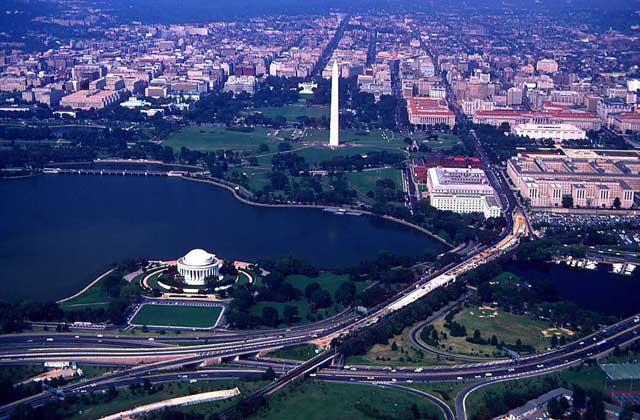 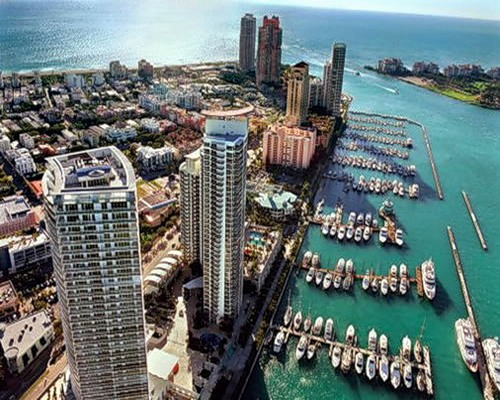 Франция
действует в основном принцип свободного формирования и установления цен, однако государство при этом проводит прямое регулирование цен сельскохозяйственной продукции, электроэнергии, газа, транспортных услуг;
в экономике Франции государственный сектор занимает небольшой удельный вес и включает отрасли-монополисты; 
государственное регулирование цен осуществляется с помощью широкого набора средств и методов: экономически - через соотношение между спросом и предложением на рынке; административно - путем непосредственного изменения или фиксации уровня цен;
в целом во Франции государство регулирует и контролирует около 20% всех цен промышленных, сельскохозяйственных и потребительских товаров и услуг.
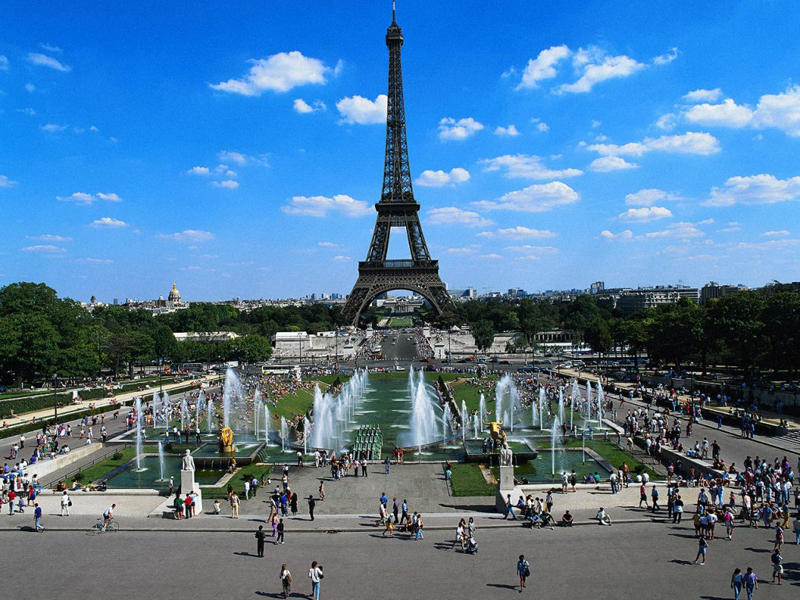 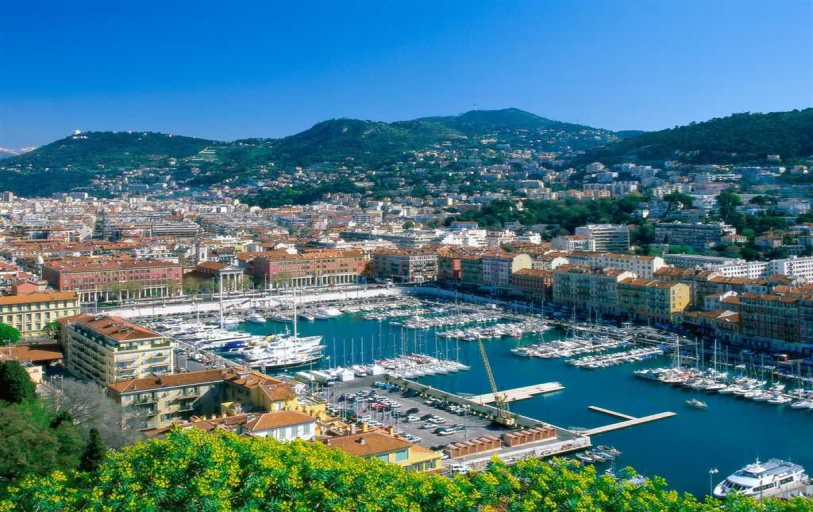 Финляндия
государство играет роль важного регулятора экономического развития страны и, в частности, политики установления цен; 
в социально ориентированной экономике Финляндии через цены и налоговое регулирование обеспечивается проведение ряда мероприятий, направленных на повышение жизненного уровня населения.
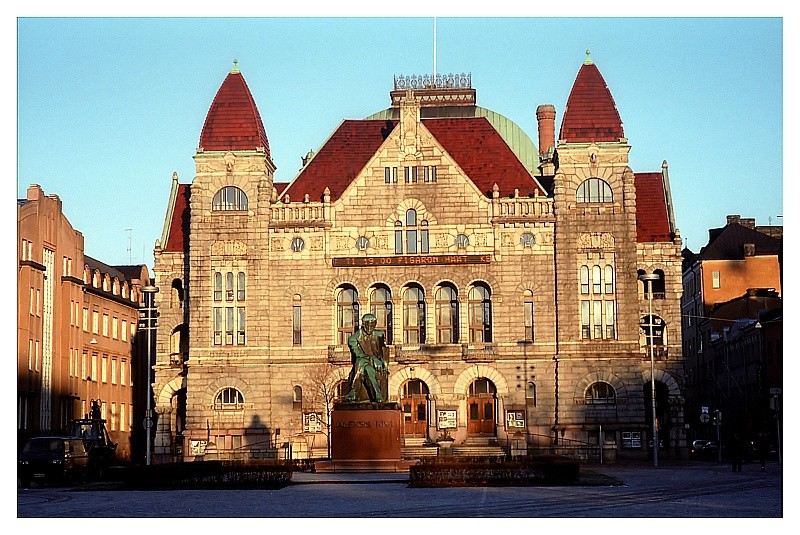 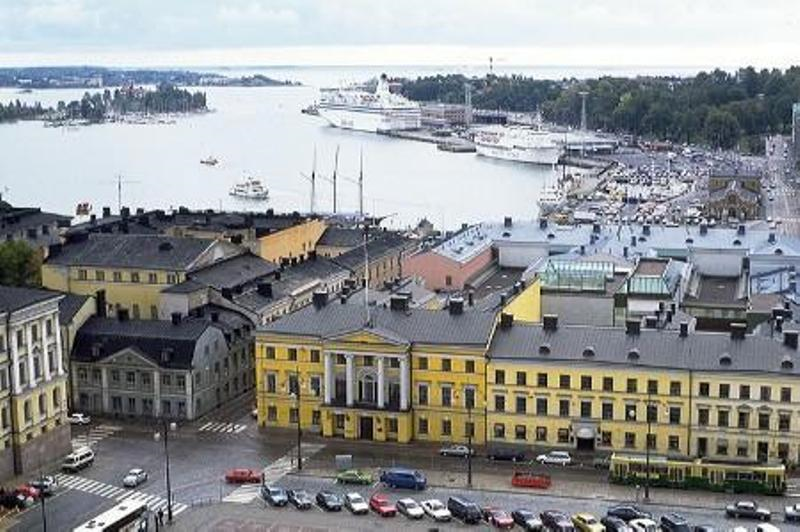 Швеция
наблюдение и контроль за ценами проводит Государственное управление цен и конкуренции, подчиненное Министерству гражданской администрации;
существенное воздействие на цены оказывают политические решения, принимаемые центральным правительством и местными органами власти;
регулируемое государством повышение цен сельскохозяйственных продуктов играет важнейшую роль для ценообразования в розничной торговле;
в последнее десятилетие в сфере розничной торговли пищевыми продуктами стал широко применяться новый метод конкуренции - временное снижение цен, получившее название системы дополнительных цен;
В современных условиях развития экономики в Швеции государством регулируется и контролируется до 40% всех цен промышленных, сельскохозяйственных и потребительских товаров и услуг.
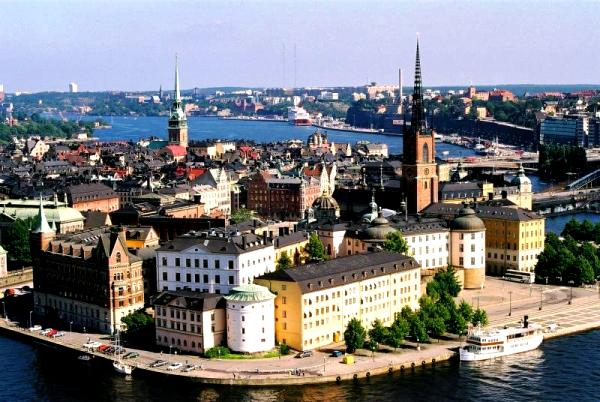 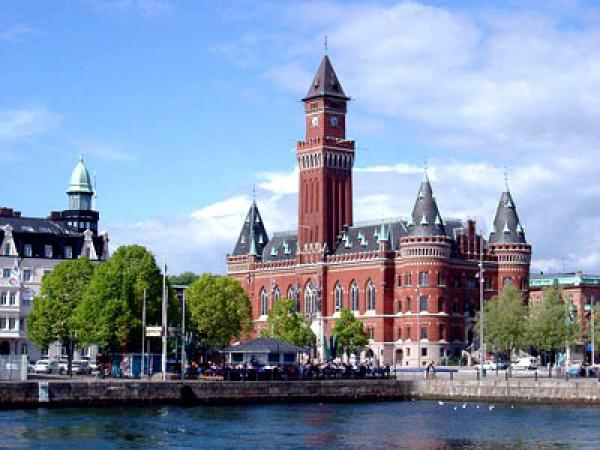 Япония
прямое вмешательство государства в ценообразование минимально, проводится курс на ограничение любых форм контроля за ценами, 
правительство воздействует на цены отдельных товаров в интересах ведущих промышленных и торговых компаний.
запрещено устанавливать несправедливые как монопольно высокие, так и монопольно низкие цены
ограничительные меры в отношении одновременного повышения цен
государством регулируется и контролируется до 20% всех цен промышленных, сельскохозяйственных и потребительских товаров и услуг
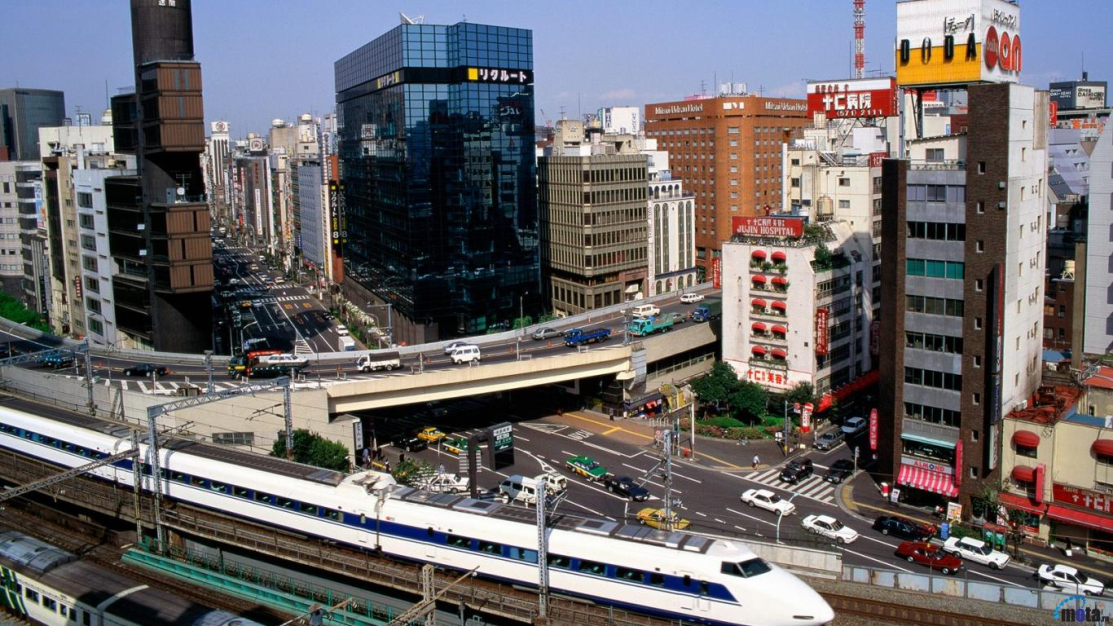 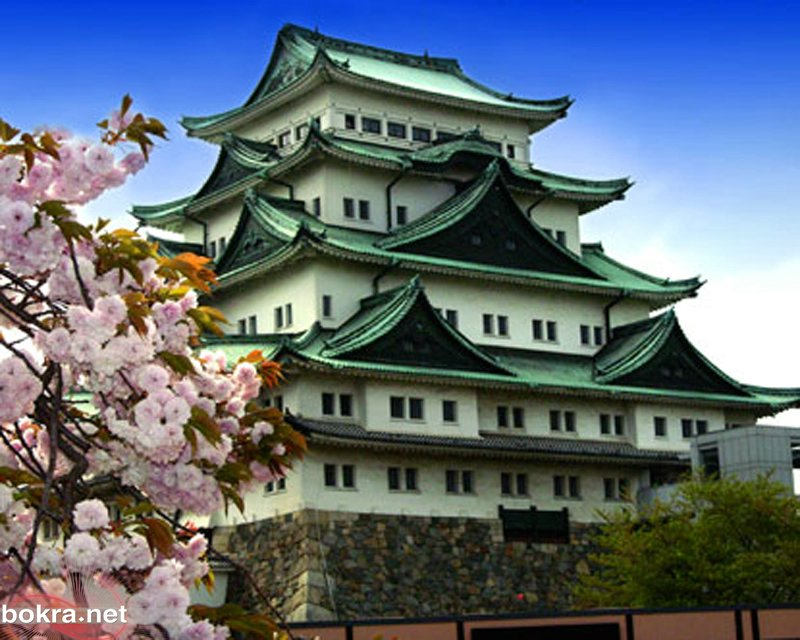 Основные принципы реформирования ценообразования в восточно-европейских странах
выбор стоимостной основы определения цен и методов их формирования. 
 в Румынии оптовые цены формируются на основе национальных, общественно необходимых затрат, причем внешнеторговые (мировые) цены рассматриваются как составляющие этих затрат. 
 в Болгарии, Венгрии, Польше, Чехии оптовые цены определяются с учетом цен мирового рынка и условий внутреннего рынка, а также национальных затрат на производство продукции.
Болгария
ориентир -цены мирового рынка, складывающиеся на традиционных рынках, цены ведущих иностранных фирм.
Совет министров установил цены товаров и услуг производственного назначения, закупочные цены сельскохозяйственной продукции, цены некоторых продовольственных и непродовольственных товаров для населения, основных коммунально-бытовых услуг. 
каждый производитель может продавать на рынке свою продукцию по цене, превышающей государственную розничную цену не более чем на 50%.
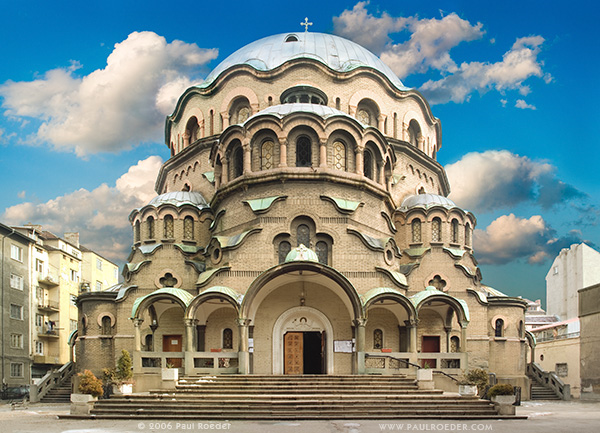 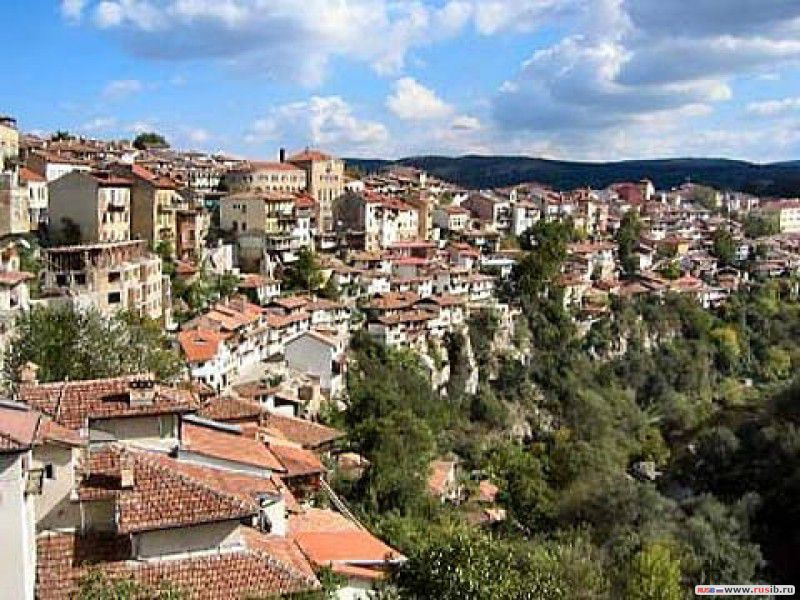 Венгрия
Три вида цен: фиксированные, максимальные, свободные. 
В настоящее время в основном применяются свободные рыночные цены: государство регулирует и контролирует около 5% всех цен промышленных, сельскохозяйственных и потребительских товаров и услуг
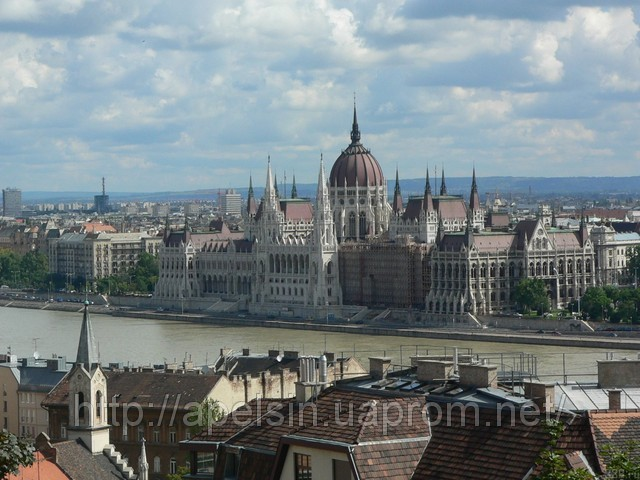 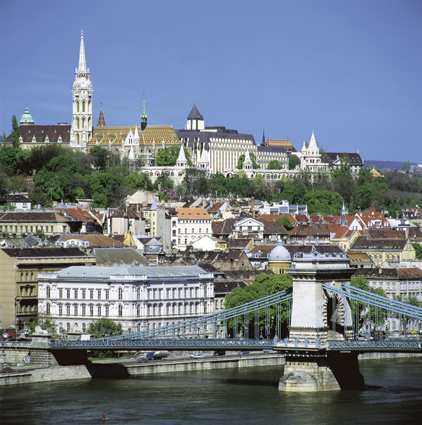 Польша
Большая дефицитность экономики при слабом национальном производстве, отсутствие у предприятий рыночных мотивов поведения => быстрый рост предложения со стороны производственного сектора.
В целом при свободном рыночном ценообразовании со стороны государства происходит определенное регулирование и контроль за ценами промышленных, сельскохозяйственных и потребительских товаров и услуг.
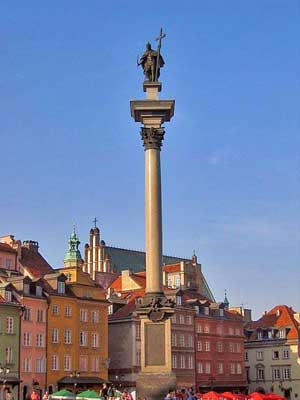 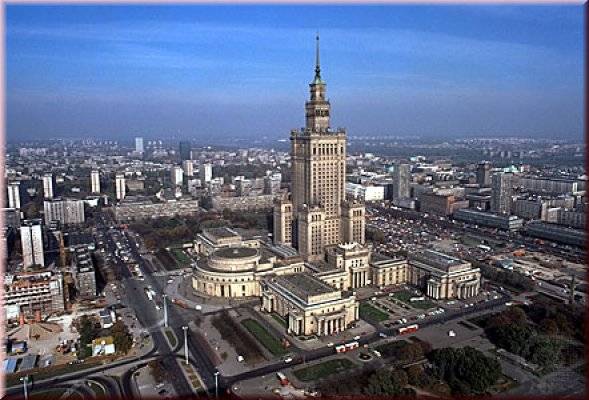 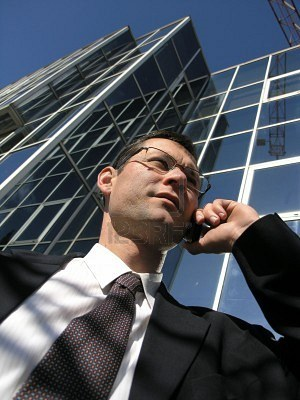 Спасибо за внимание!!!